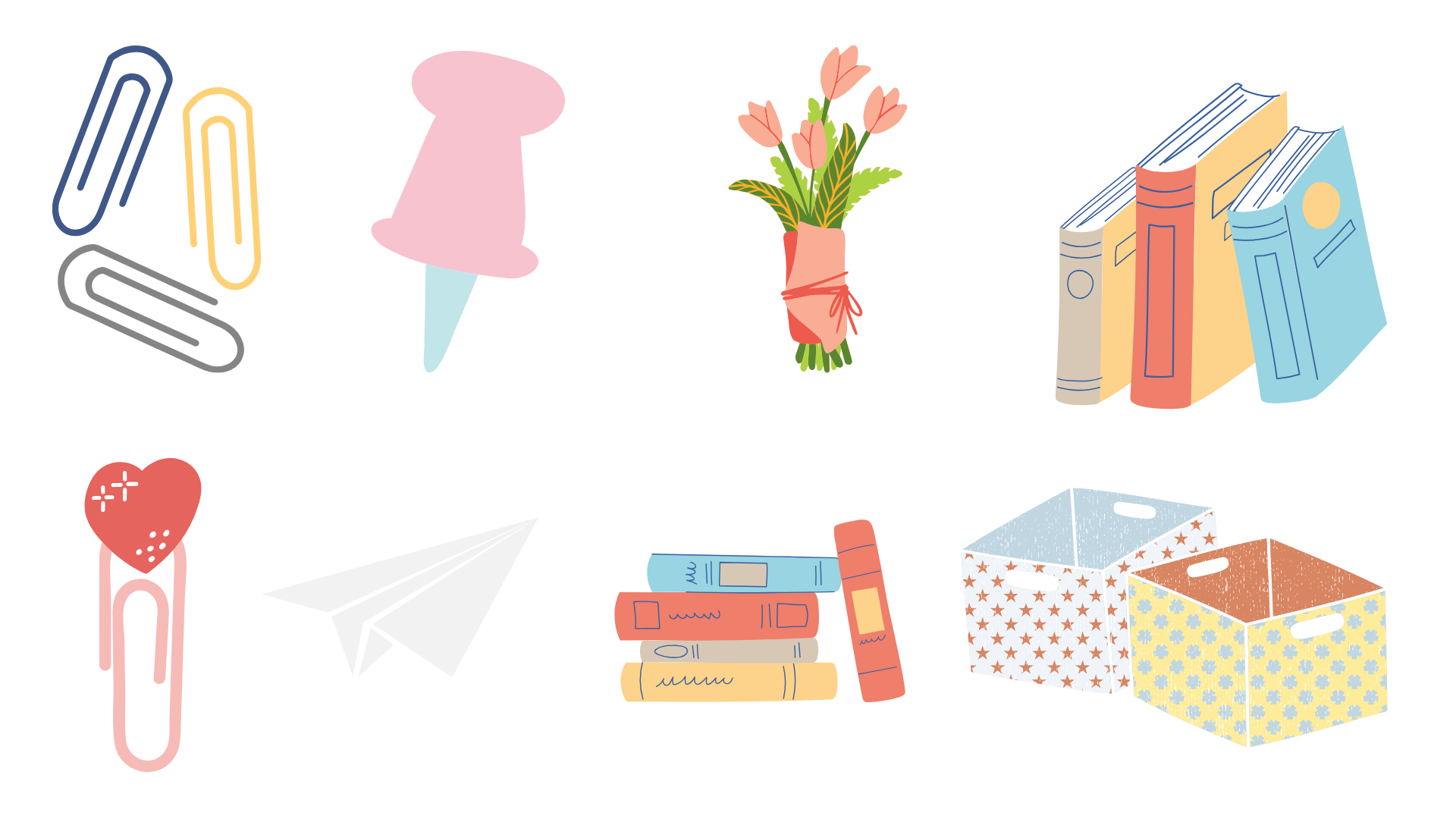 ĐẠI SỐ 9
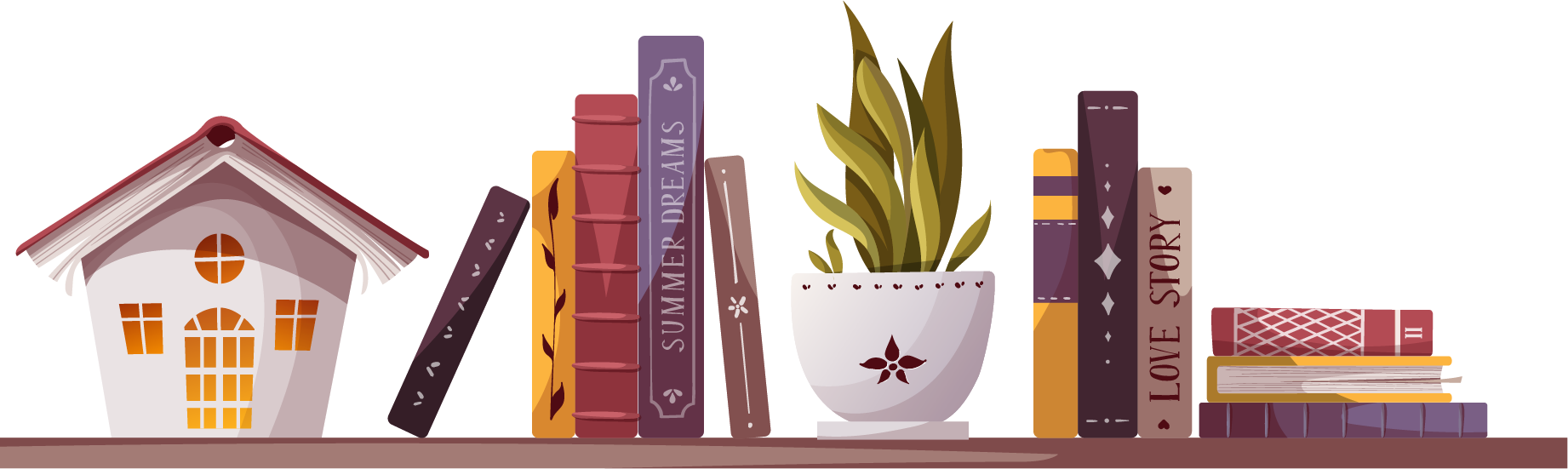 KHỞI ĐỘNG
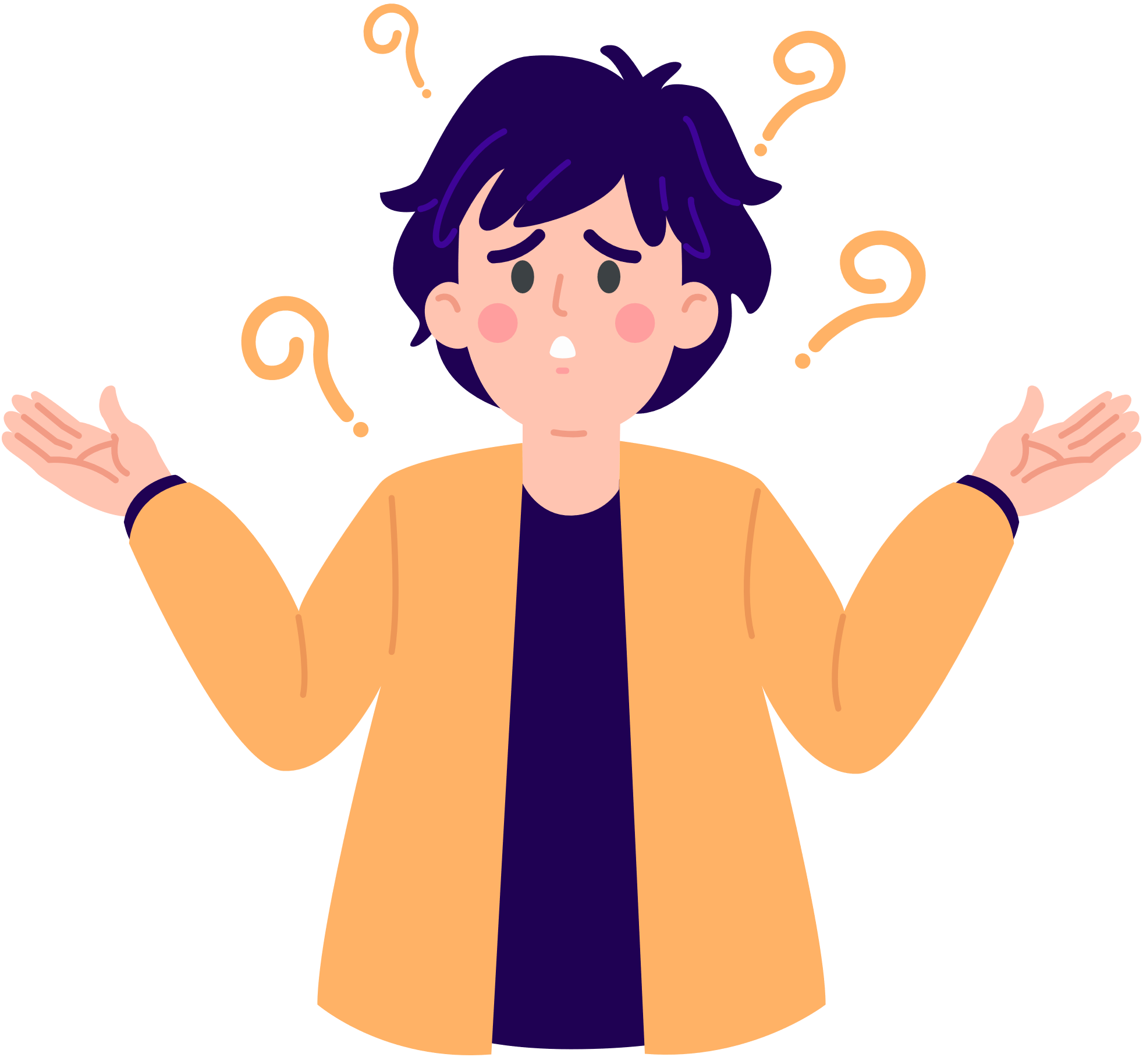 BÀI 9: BIẾN ĐỔI ĐƠN GIẢN VÀ
RÚT GỌN BIỂU THỨC CHỨA CĂN THỨC BẬC HAI
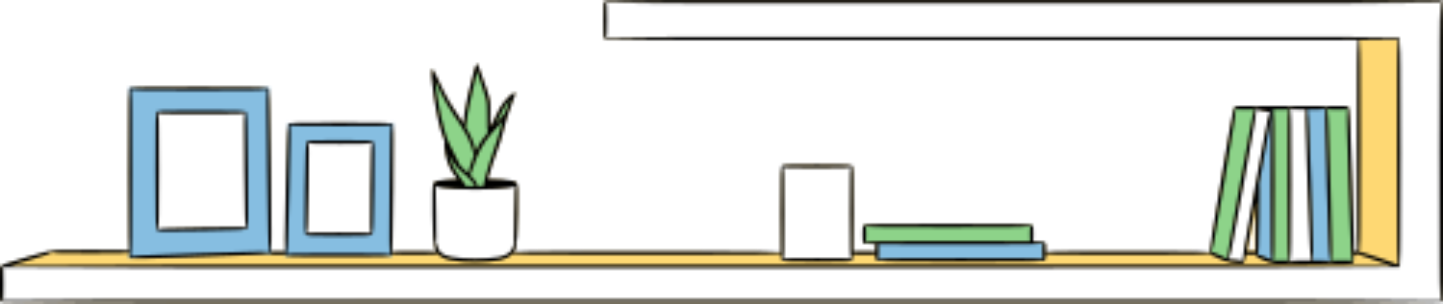 1. Đưa thừa số ra ngoài dấu căn
Hoạt động 1 (SGK – tr.54)
Bài giải
Khái niệm
Chú ý
Phép biến đổi trên gọi là phép đưa thừa số ra ngoài dấu căn.
Ví dụ 1 (SGK – tr.54)
Gợi ý
Bài giải
Luyện tập 1 (SGK – tr.54)
Chú ý
Khi tính toán với những căn thức bậc hai mà biểu thức dưới dấu căn có mẫu, ta thường khử mẫu của biểu thức lấy căn (tức là biến đổi căn thức bậc hai đó thành một biểu thức mà trong căn thức không còn mẫu).
Ví dụ 2 (SGK – tr.55)
Gợi ý
Bài giải
Luyện tập 2 (SGK – tr.55)
Bài giải
Tranh luận
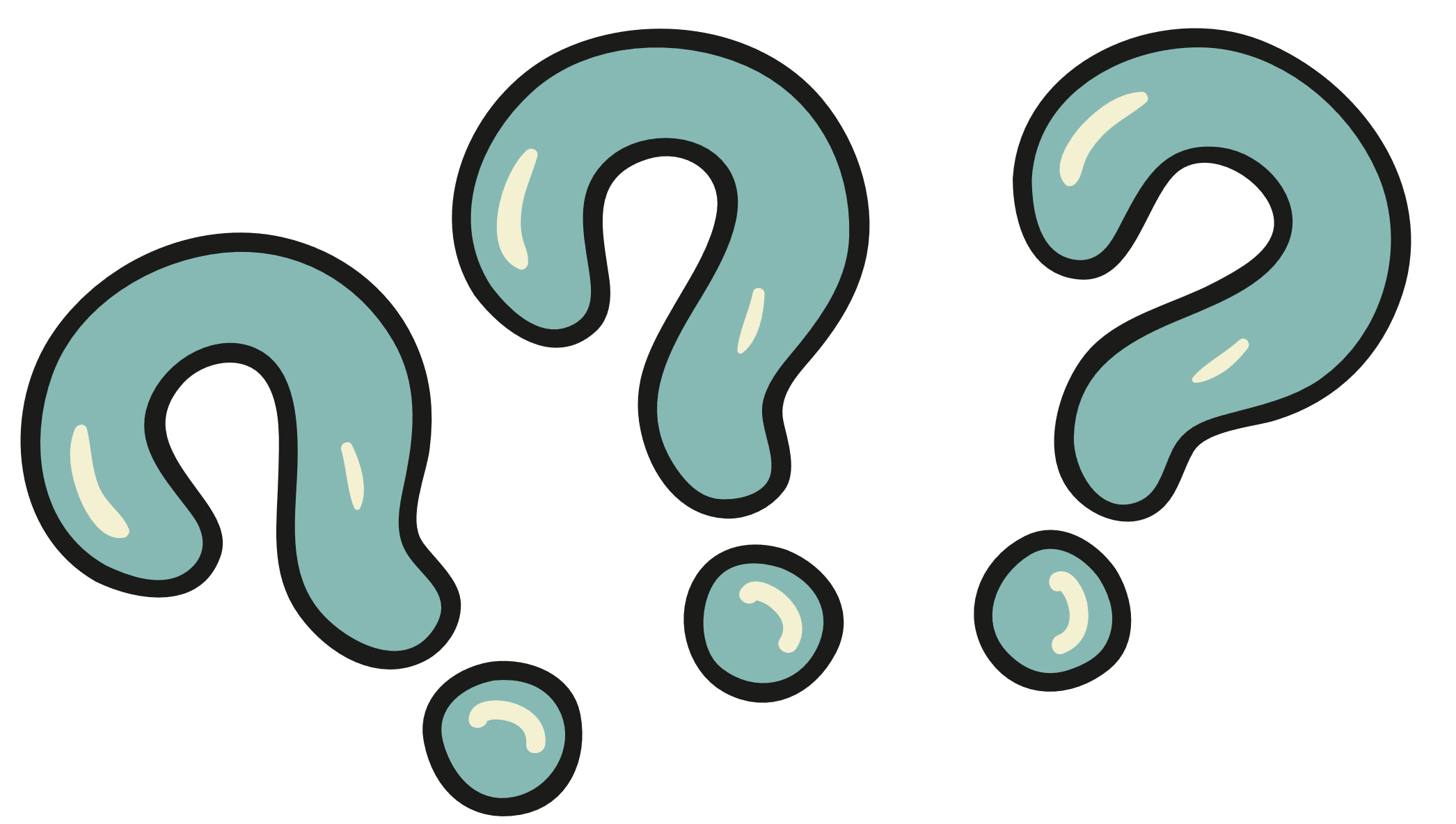 Em có đồng ý với cách làm của Vuông không? Vì sao?
Bài giải
2. Đưa thừa số vào trong dấu căn
Hoạt động 2 (SGK – tr.55)
Khái niệm
Chú ý
Các phép biến đổi trên gọi là phép đưa thừa số vào trong dấu căn.
Ví dụ 3 (SGK – tr.56)
Hướng dẫn
Ví dụ 4 (SGK – tr.56)
Trả lời tình huống mở đầu:
Bài giải
Luyện tập 3 (SGK – tr.56)
3. Trục căn thức ở mẫu
Hoạt động 3 (SGK – tr.56)
Bài giải
Hoạt động 4 (SGK – tr.56)
Bài giải
a)
b)
c)
Khái niệm trục căn thức ở mẫu
Ví dụ 5 (SGK – tr.57)
Hướng dẫn
Bài giải
a)
b)
Luyện tập 4 (SGK – tr.57)
4. Rút gọn biểu thức chứa căn thức bậc hai
Ví dụ 6 (SGK – tr.58)
Hướng dẫn
Bài giải
Ví dụ 7 (SGK – tr.58)
Bài giải
a)
b)
Luyện tập 5 (SGK – tr.58)
Gợi ý
Bài giải
Vận dụng (SGK – tr.58, 59)
Bài giải
a)
b)
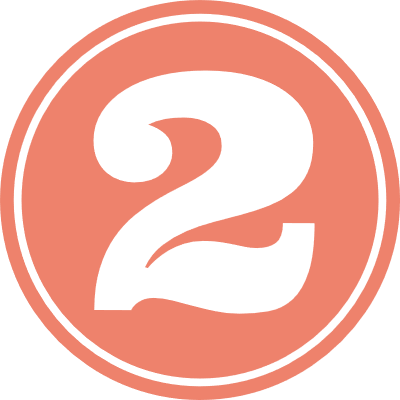 LUYỆN TẬP
3.17 (SGK – tr.59)
Bài giải
3.18 (SGK – tr.59)
Bài giải
Khử mẫu trong dấu căn:
3.19 (SGK – tr.59)
Trục căn thức ở mẫu:
3.20 (SGK – tr.59)
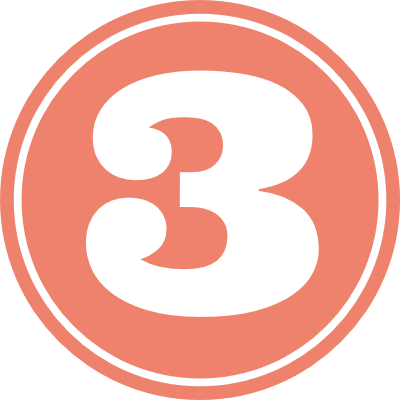 VẬN DỤNG
3.21 (SGK – tr.59)
Rút gọn các biểu thức sau:
3.22 (SGK – tr.59)
Bài giải
CỦNG CỐ, DẶN DÒ
Ghi nhớ kiến thức trong bài.
Hoàn thành bài tập trong SBT.
Chuẩn bị bài sau “Căn bậc ba và căn thức bậc ba”
BÀI HỌC KẾT THÚC,
CẢM ƠN CÁC EM ĐÃ LẮNG NGHE
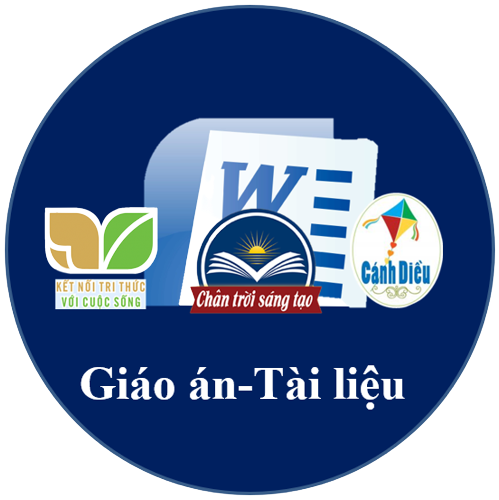